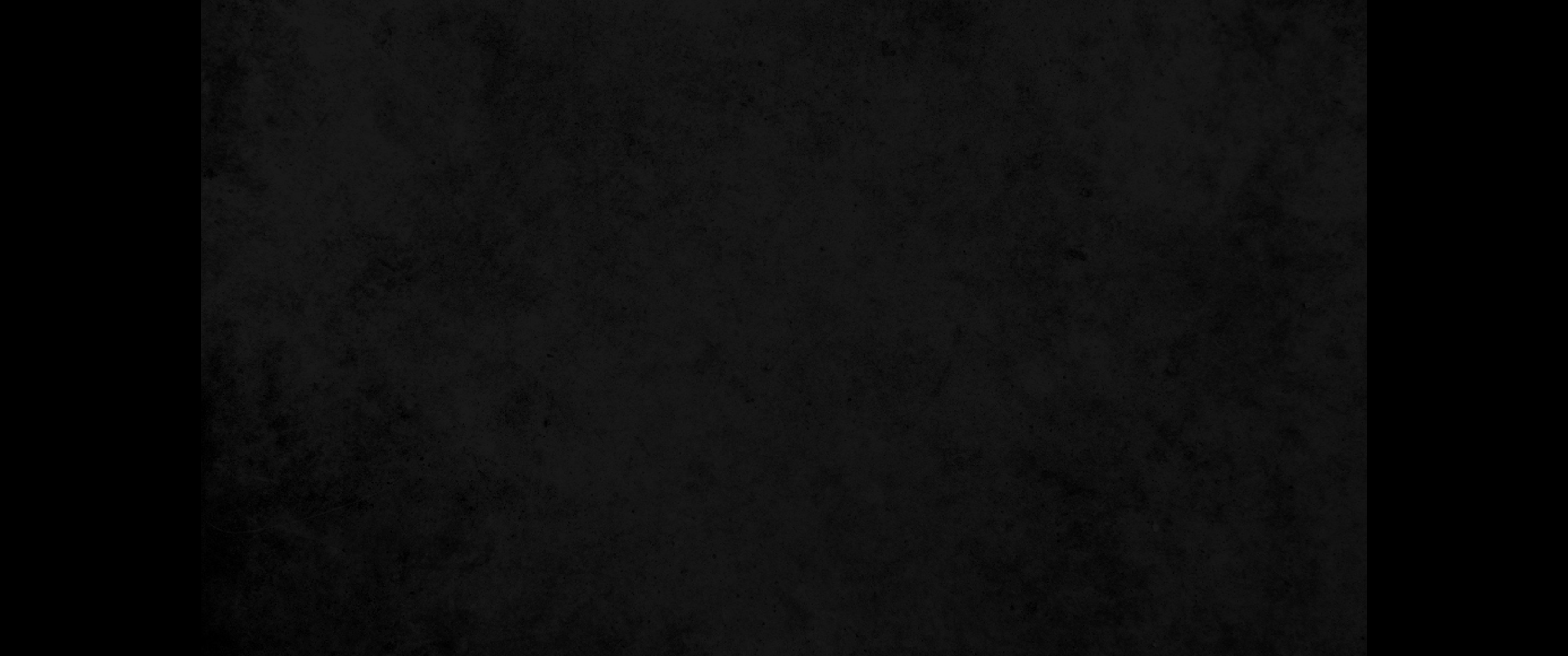 1. 여호와께서 모세에게 말씀하여 이르시되1. The LORD said to Moses,
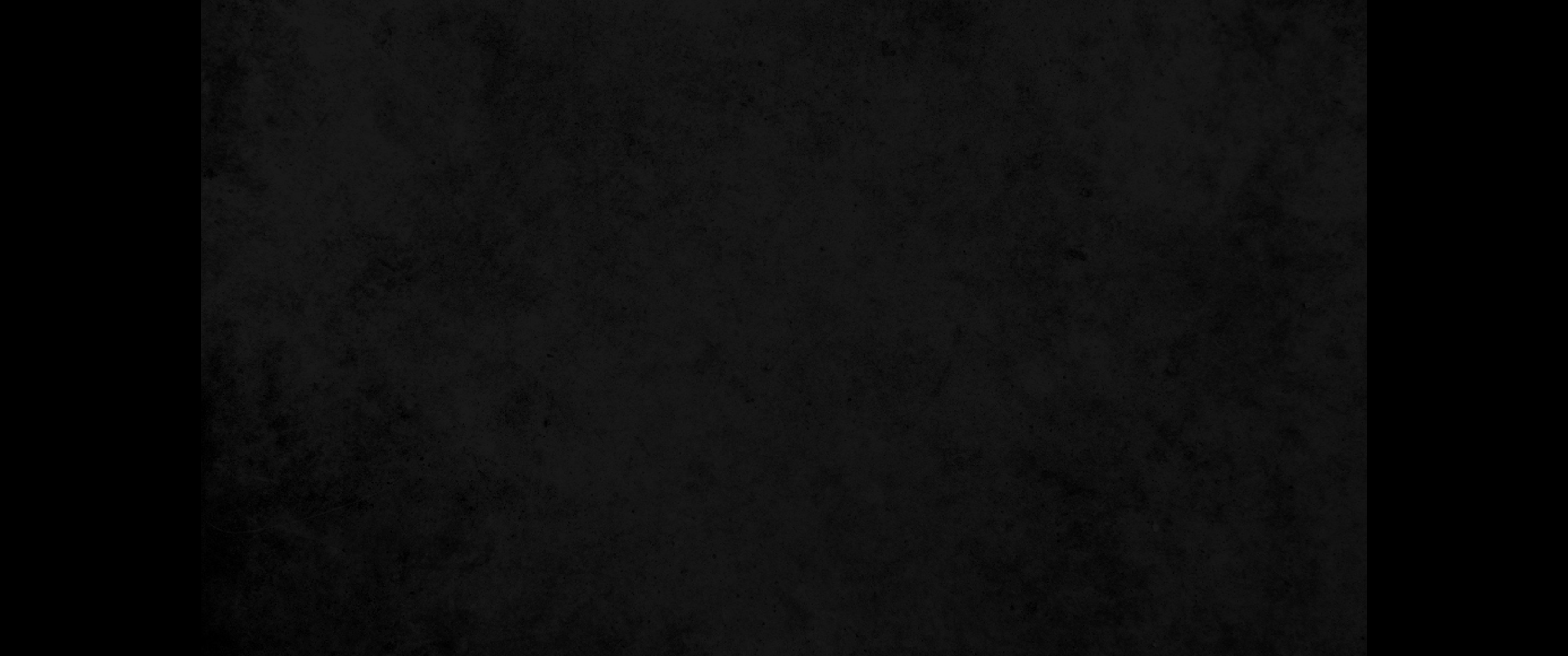 2. 이스라엘 자손에게 명령하여 그들에게 이르라 내 헌물, 내 음식인 화제물 내 향기로운 것은 너희가 그 정한 시기에 삼가 내게 바칠지니라2. "Give this command to the Israelites and say to them: 'See that you present to me at the appointed time the food for my offerings made by fire, as an aroma pleasing to me.'
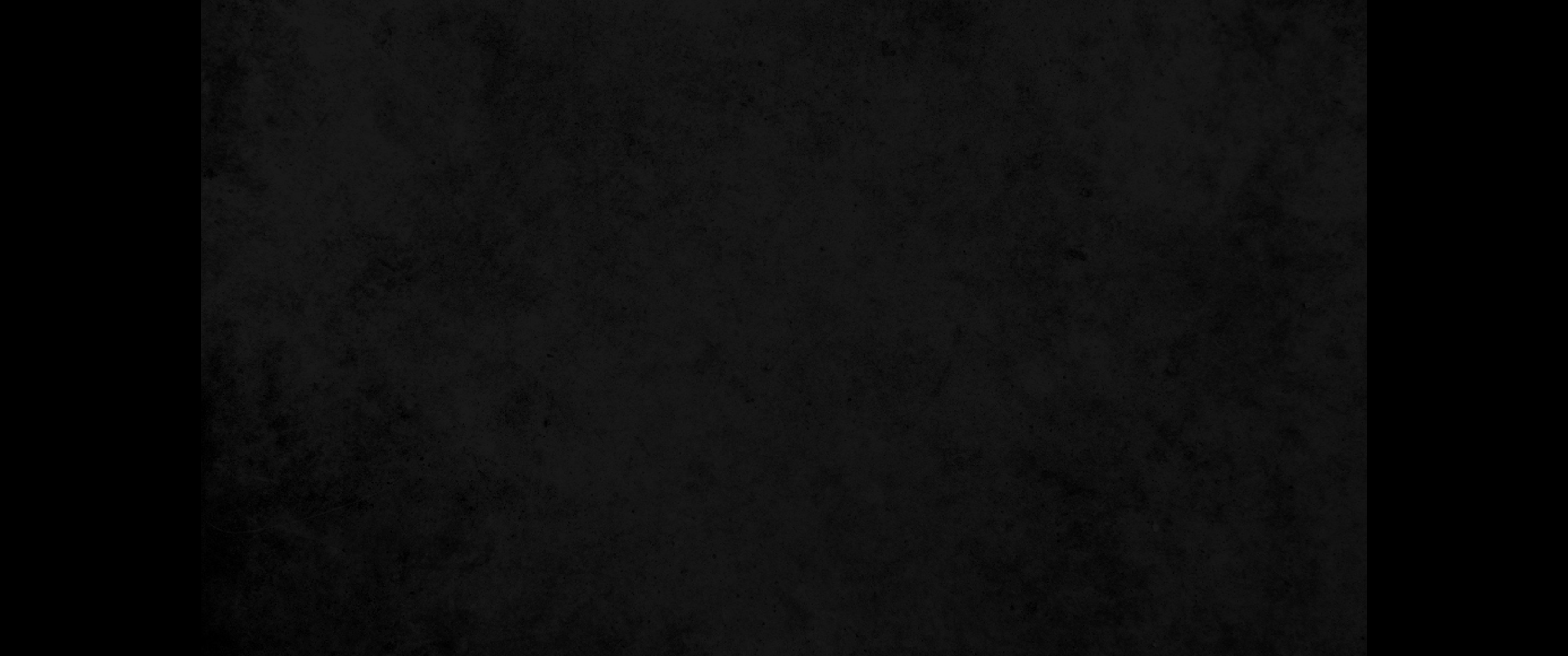 3. 또 그들에게 이르라 너희가 여호와께 드릴 화제는 이러하니 일 년 되고 흠 없는 숫양을 매일 두 마리씩 상번제로 드리되3. Say to them: 'This is the offering made by fire that you are to present to the LORD : two lambs a year old without defect, as a regular burnt offering each day.
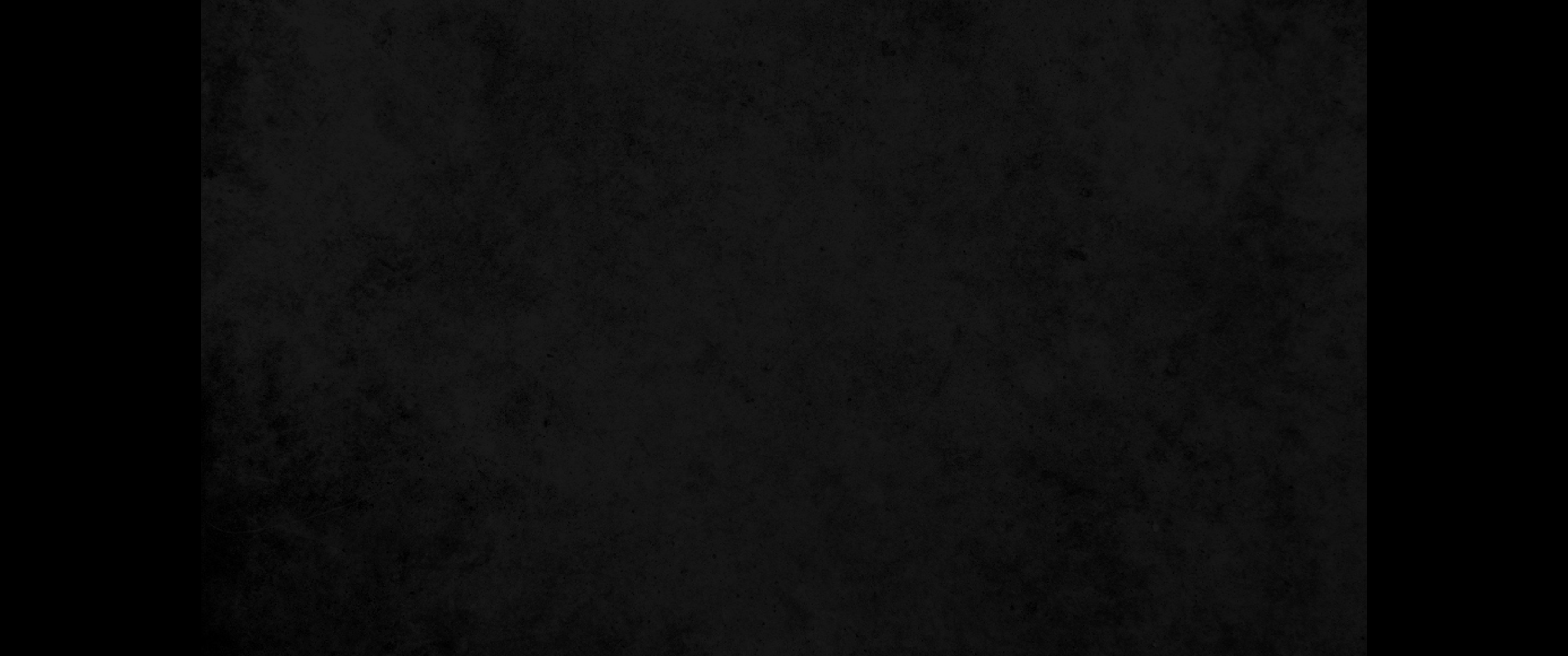 4. 어린 양 한 마리는 아침에 드리고 어린 양 한 마리는 해 질 때에 드릴 것이요4. Prepare one lamb in the morning and the other at twilight,
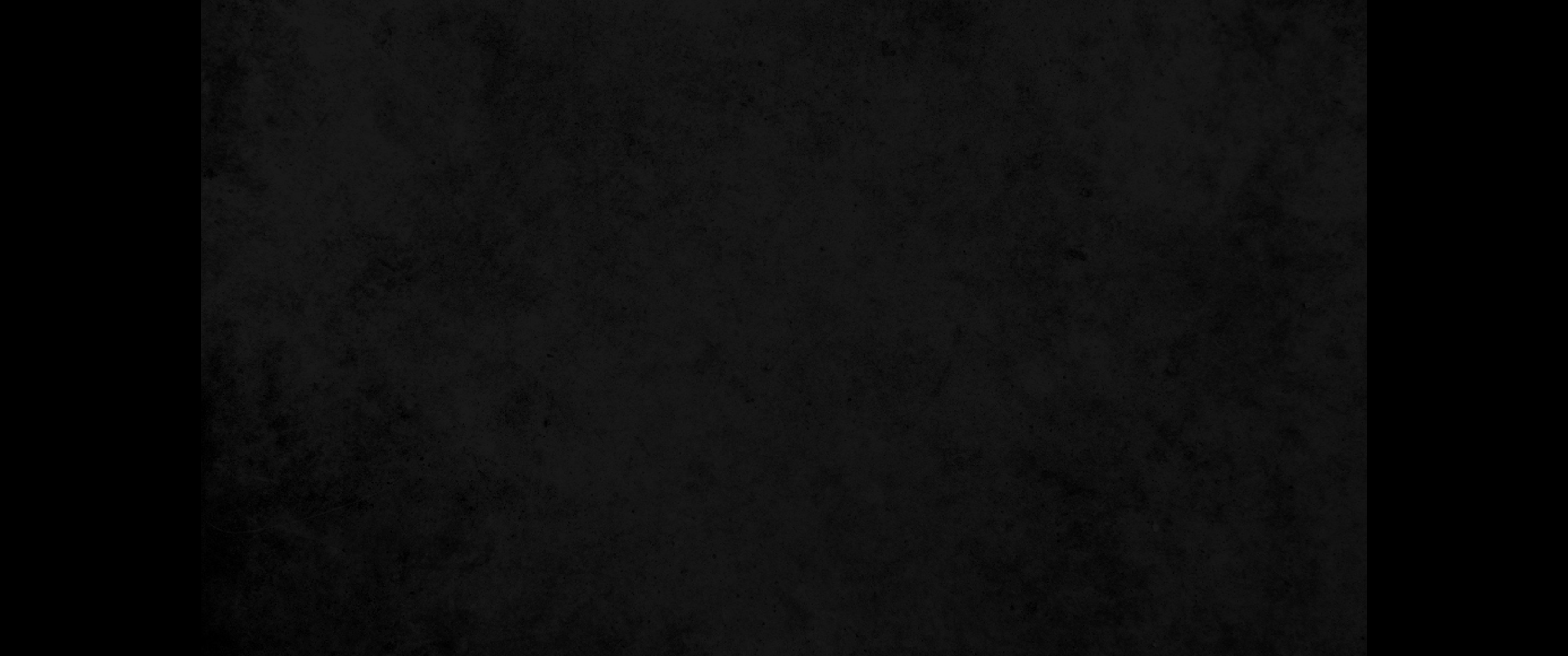 5. 또 고운 가루 십분의 일 에바에 빻아 낸 기름 사분의 일 힌을 섞어서 소제로 드릴 것이니5. together with a grain offering of a tenth of an ephah of fine flour mixed with a quarter of a hin of oil from pressed olives.
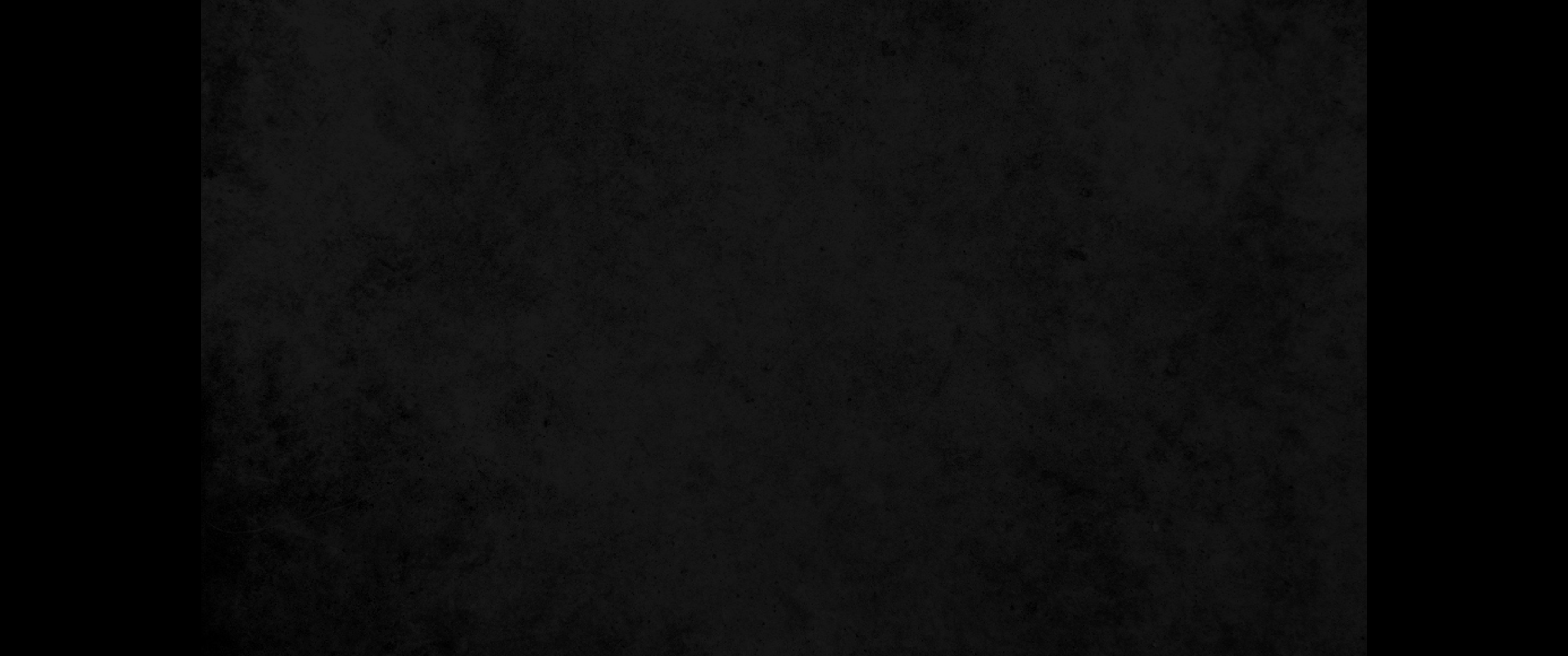 6. 이는 시내 산에서 정한 상번제로서 여호와께 드리는 향기로운 화제며6. This is the regular burnt offering instituted at Mount Sinai as a pleasing aroma, an offering made to the LORD by fire.
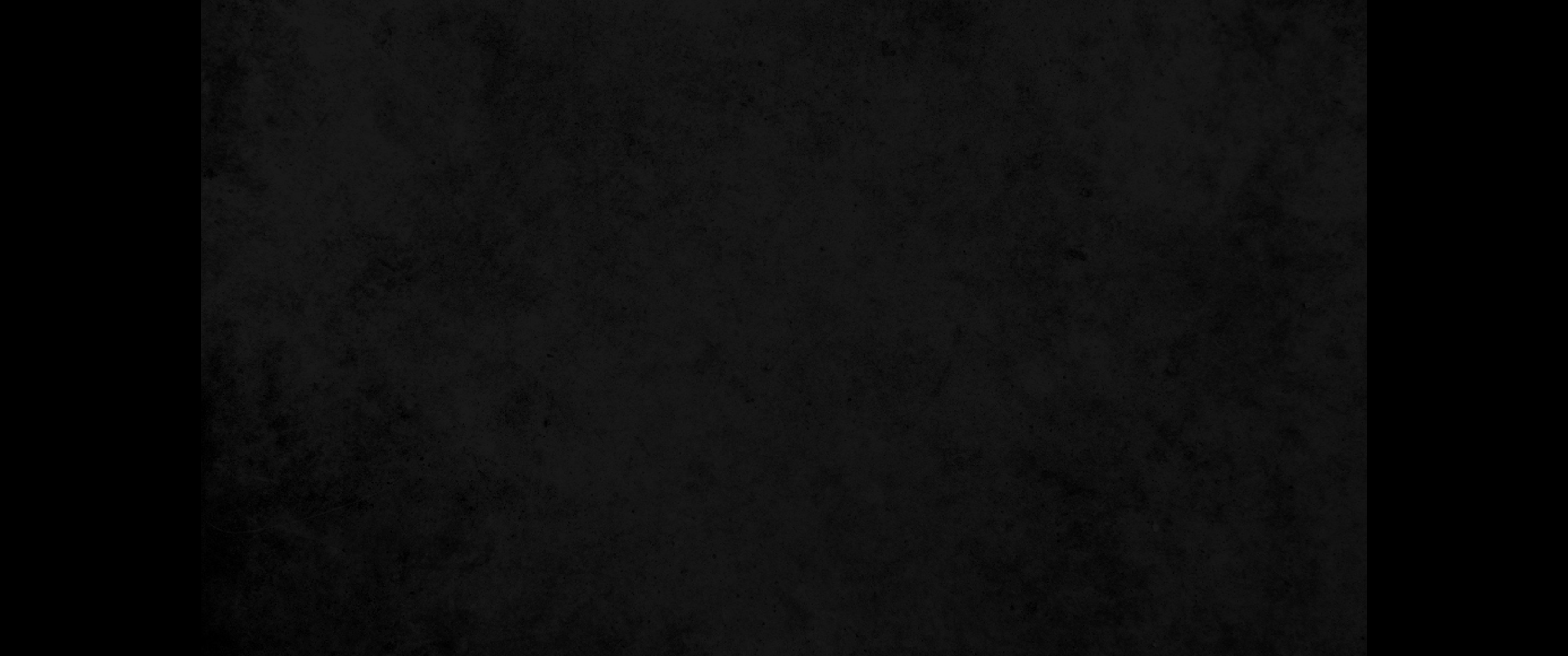 7. 또 그 전제는 어린 양 한 마리에 사분의 일 힌을 드리되 거룩한 곳에서 여호와께 독주의 전제를 부어 드릴 것이며7. The accompanying drink offering is to be a quarter of a hin of fermented drink with each lamb. Pour out the drink offering to the LORD at the sanctuary.
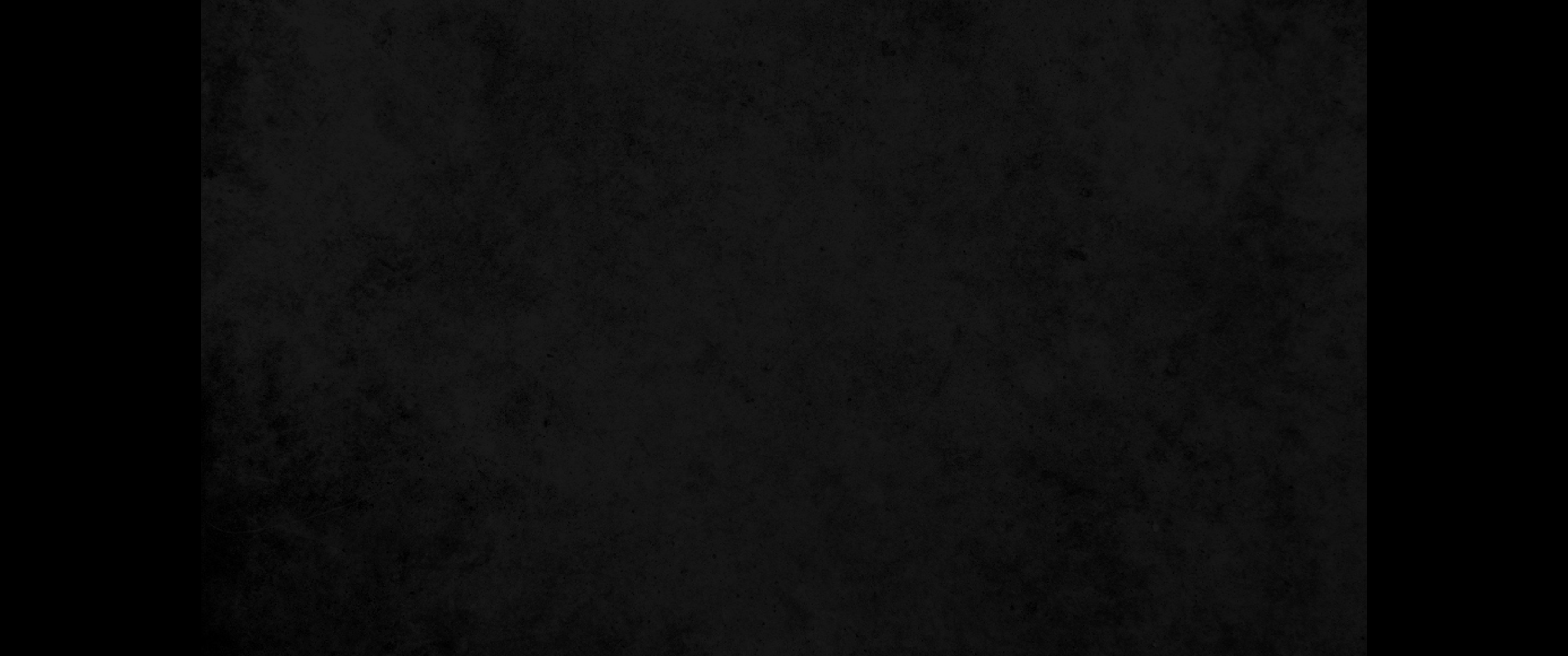 8. 해 질 때에는 두 번째 어린 양을 드리되 아침에 드린 소제와 전제와 같이 여호와께 향기로운 화제로 드릴 것이니라8. Prepare the second lamb at twilight, along with the same kind of grain offering and drink offering that you prepare in the morning. This is an offering made by fire, an aroma pleasing to the LORD.
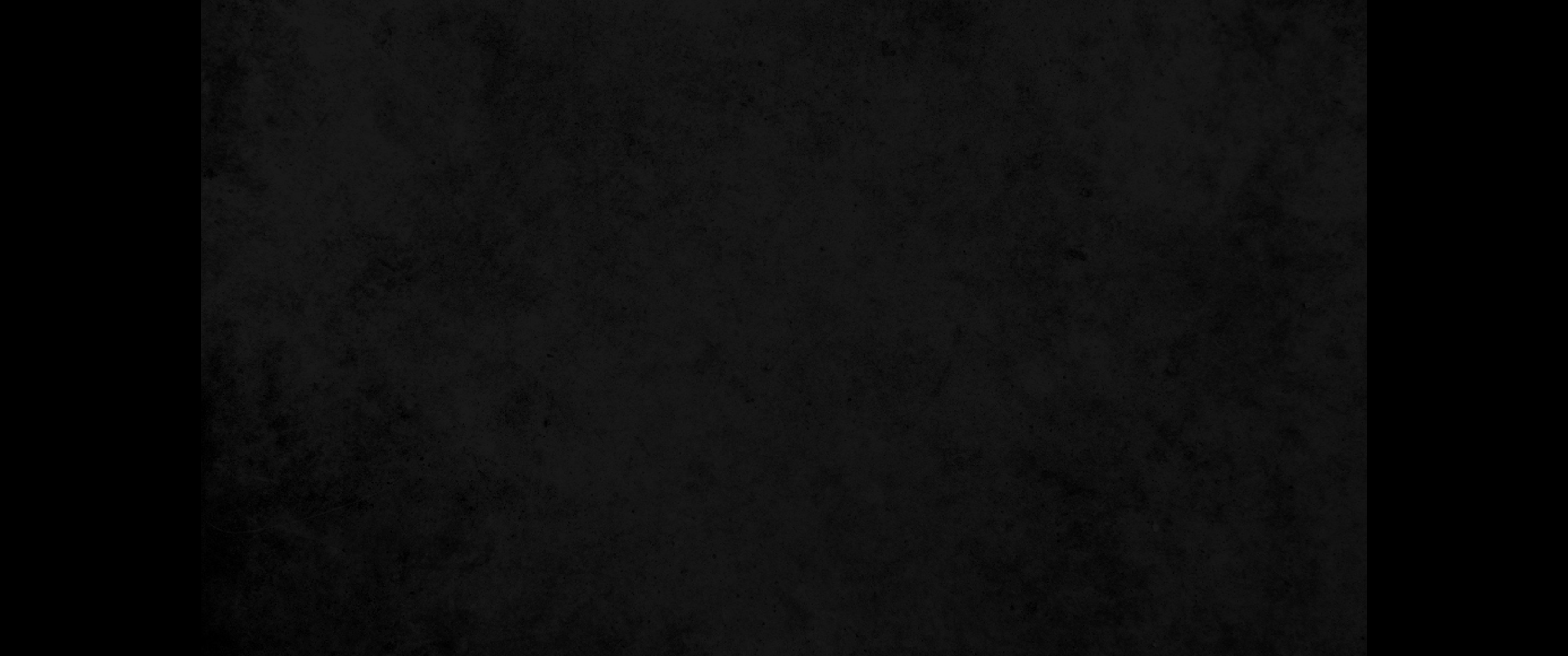 9. 안식일에는 일 년 되고 흠 없는 숫양 두 마리와 고운 가루 십분의 이에 기름 섞은 소제와 그 전제를 드릴 것이니9. " 'On the Sabbath day, make an offering of two lambs a year old without defect, together with its drink offering and a grain offering of two-tenths of an ephah of fine flour mixed with oil.
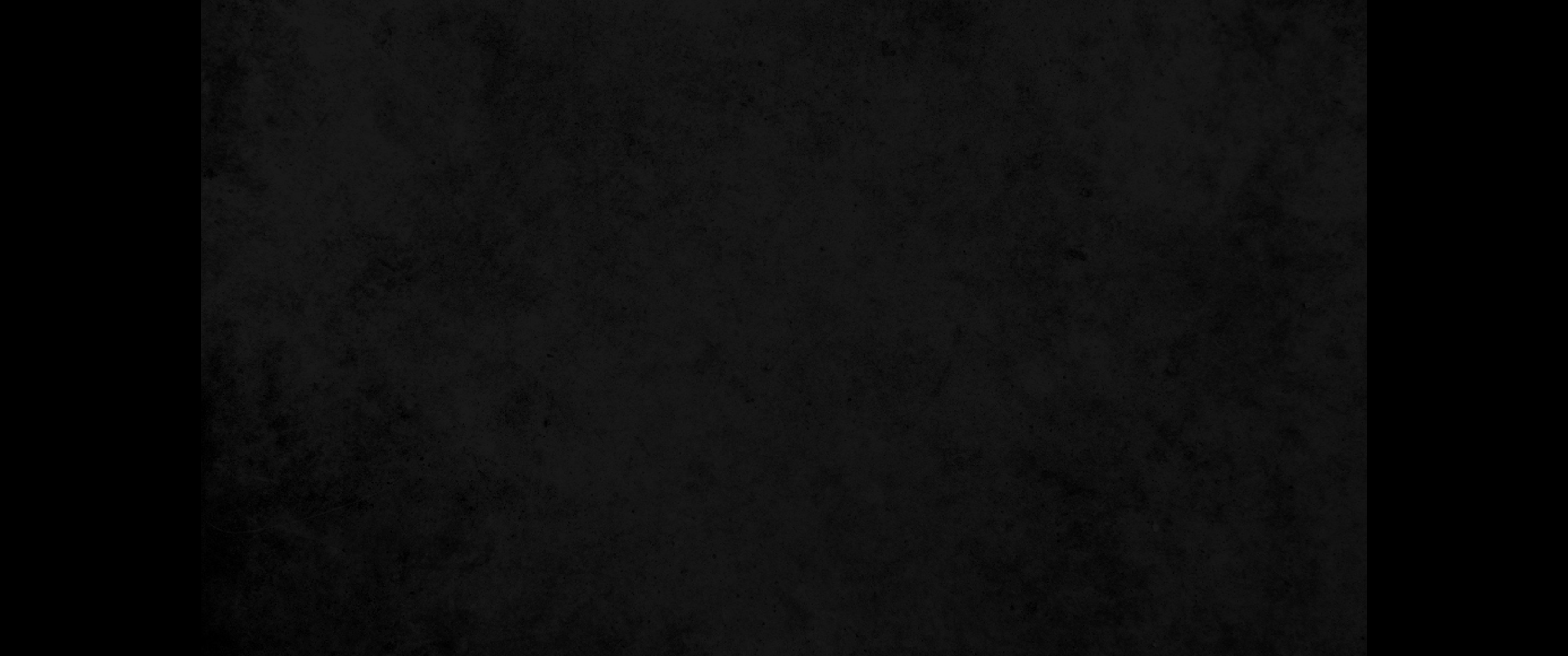 10. 이는 상번제와 그 전제 외에 매 안식일의 번제니라10. This is the burnt offering for every Sabbath, in addition to the regular burnt offering and its drink offering.
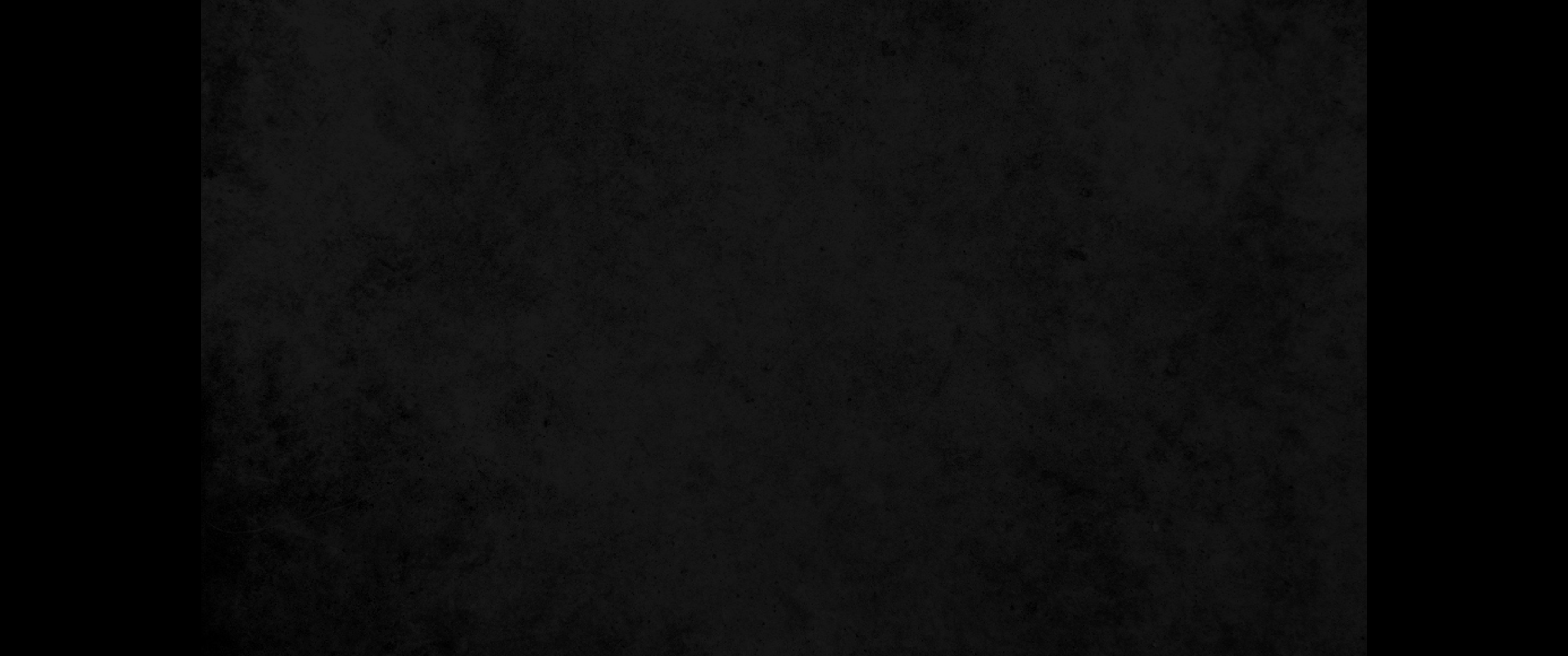 11. 초하루에는 수송아지 두 마리와 숫양 한 마리와 일 년 되고 흠 없는 숫양 일곱 마리로 여호와께 번제를 드리되11. " 'On the first of every month, present to the LORD a burnt offering of two young bulls, one ram and seven male lambs a year old, all without defect.
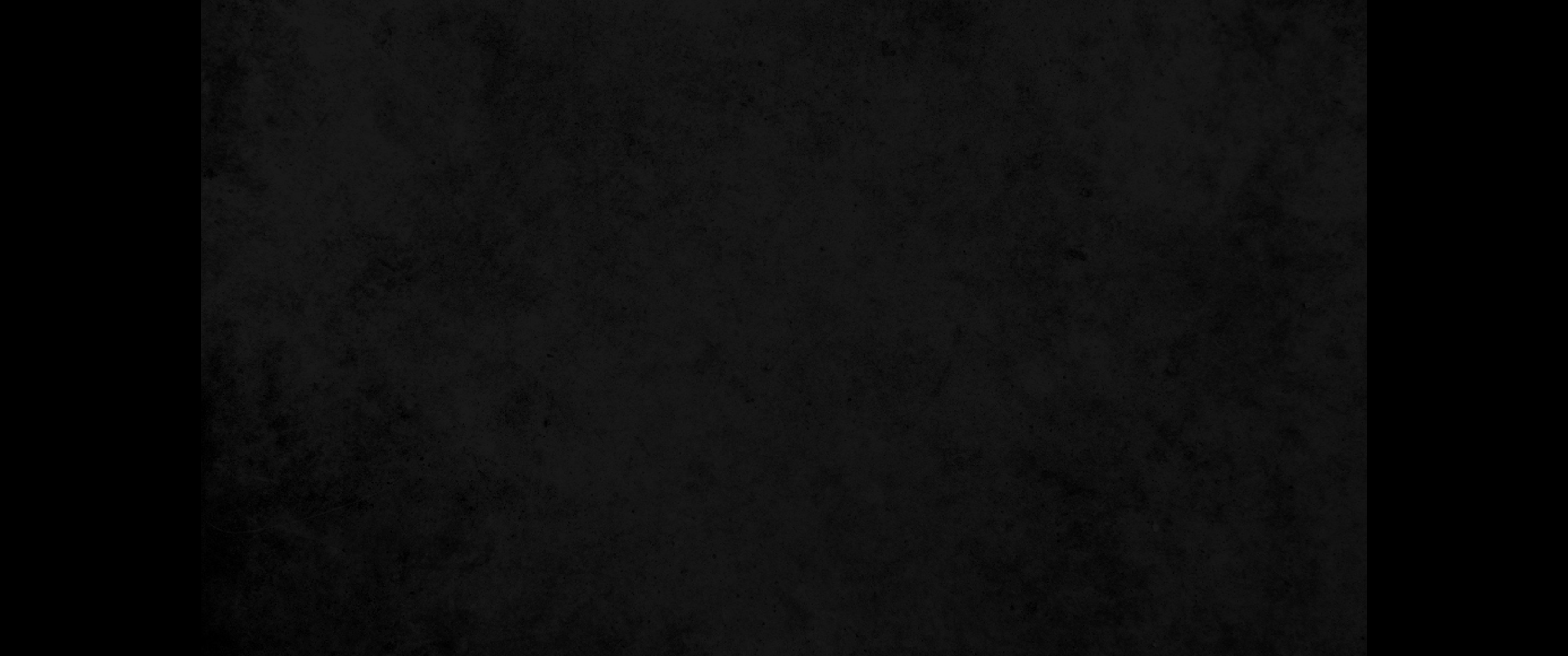 12. 매 수송아지에는 고운 가루 십분의 삼에 기름 섞은 소제와 숫양 한 마리에는 고운 가루 십분의 이에 기름 섞은 소제와12. With each bull there is to be a grain offering of three-tenths of an ephah of fine flour mixed with oil; with the ram, a grain offering of two-tenths of an ephah of fine flour mixed with oil;
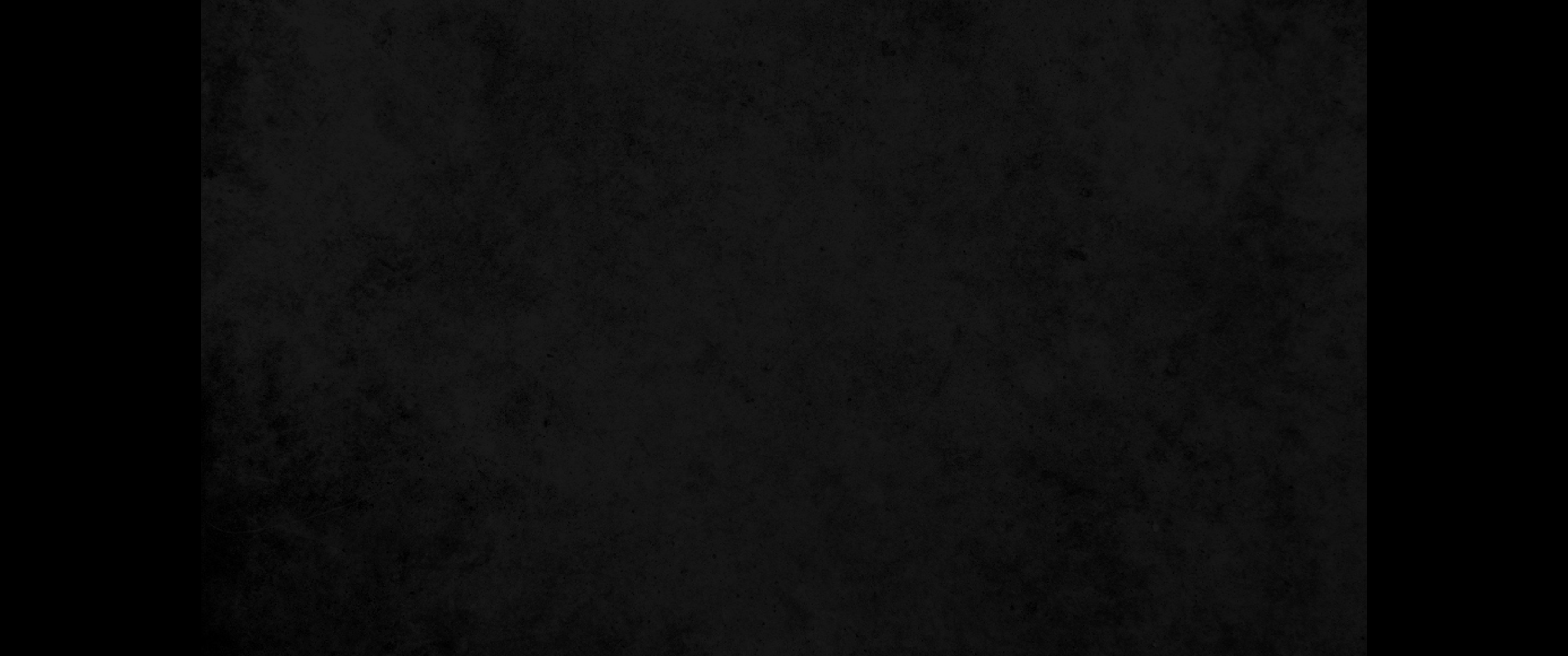 13. 매 어린 양에는 고운 가루 십분의 일에 기름 섞은 소제를 향기로운 번제로 여호와께 화제를 드릴 것이며13. and with each lamb, a grain offering of a tenth of an ephah of fine flour mixed with oil. This is for a burnt offering, a pleasing aroma, an offering made to the LORD by fire.
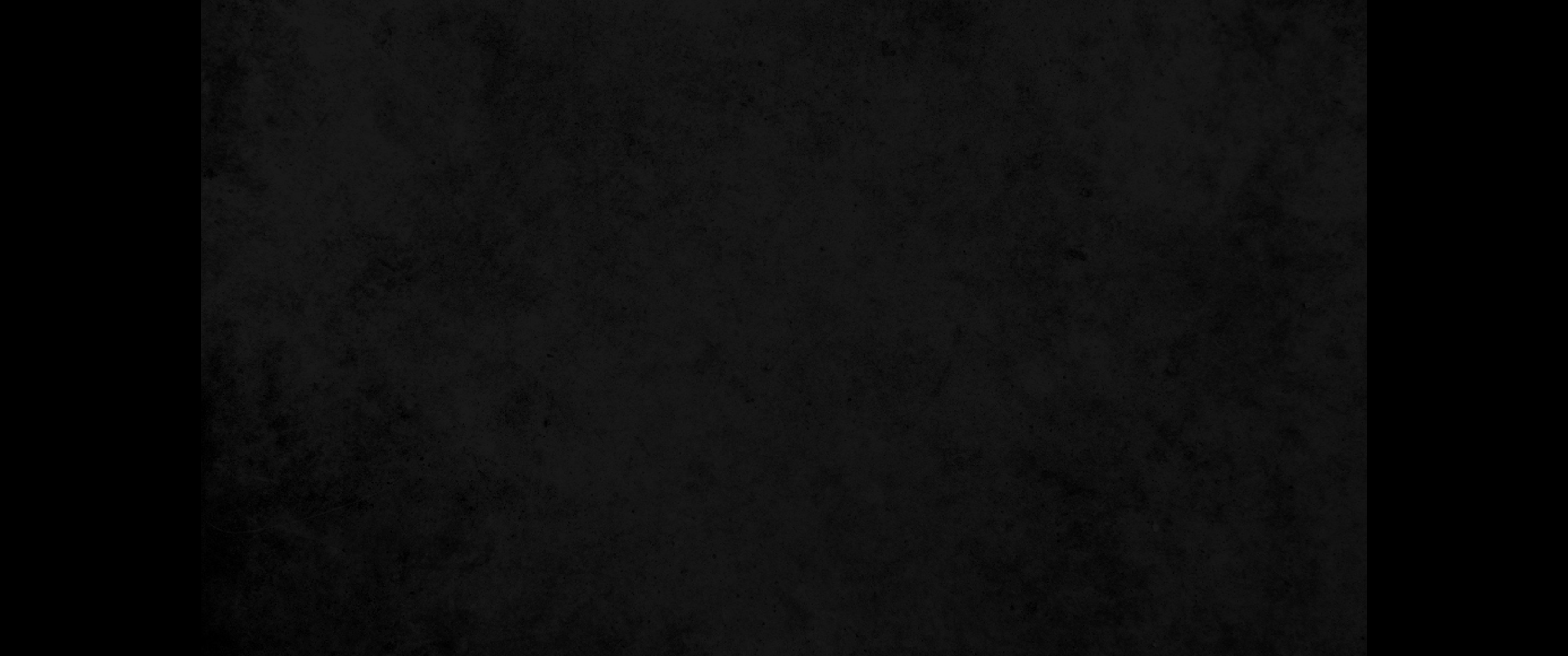 14. 그 전제는 수송아지 한 마리에 포도주 반 힌이요 숫양 한 마리에 삼분의 일 힌이요 어린 양 한 마리에 사분의 일 힌이니 이는 일 년 중 매월 초하루의 번제며14. With each bull there is to be a drink offering of half a hin of wine; with the ram, a third of a hin ; and with each lamb, a quarter of a hin. This is the monthly burnt offering to be made at each new moon during the year.
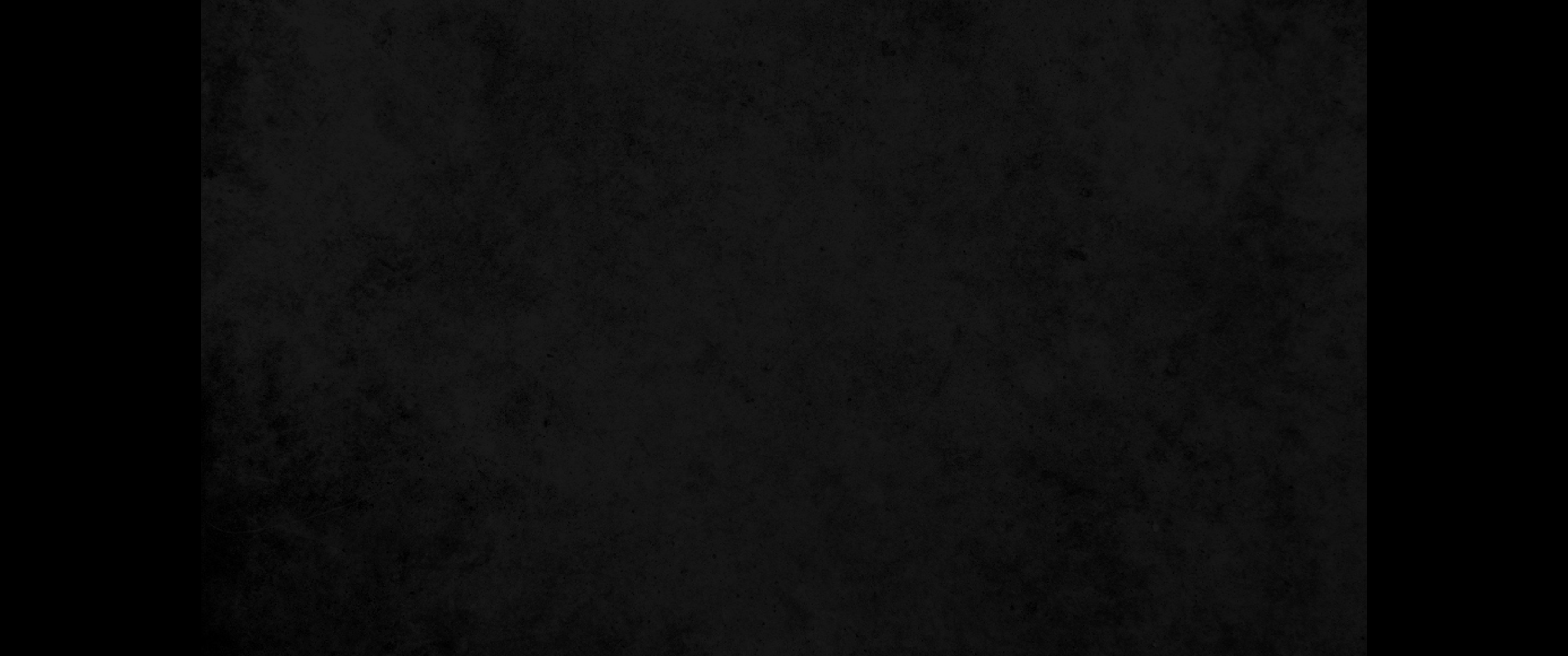 15. 또 상번제와 그 전제 외에 숫염소 한 마리를 속죄제로 여호와께 드릴 것이니라15. Besides the regular burnt offering with its drink offering, one male goat is to be presented to the LORD as a sin offering.
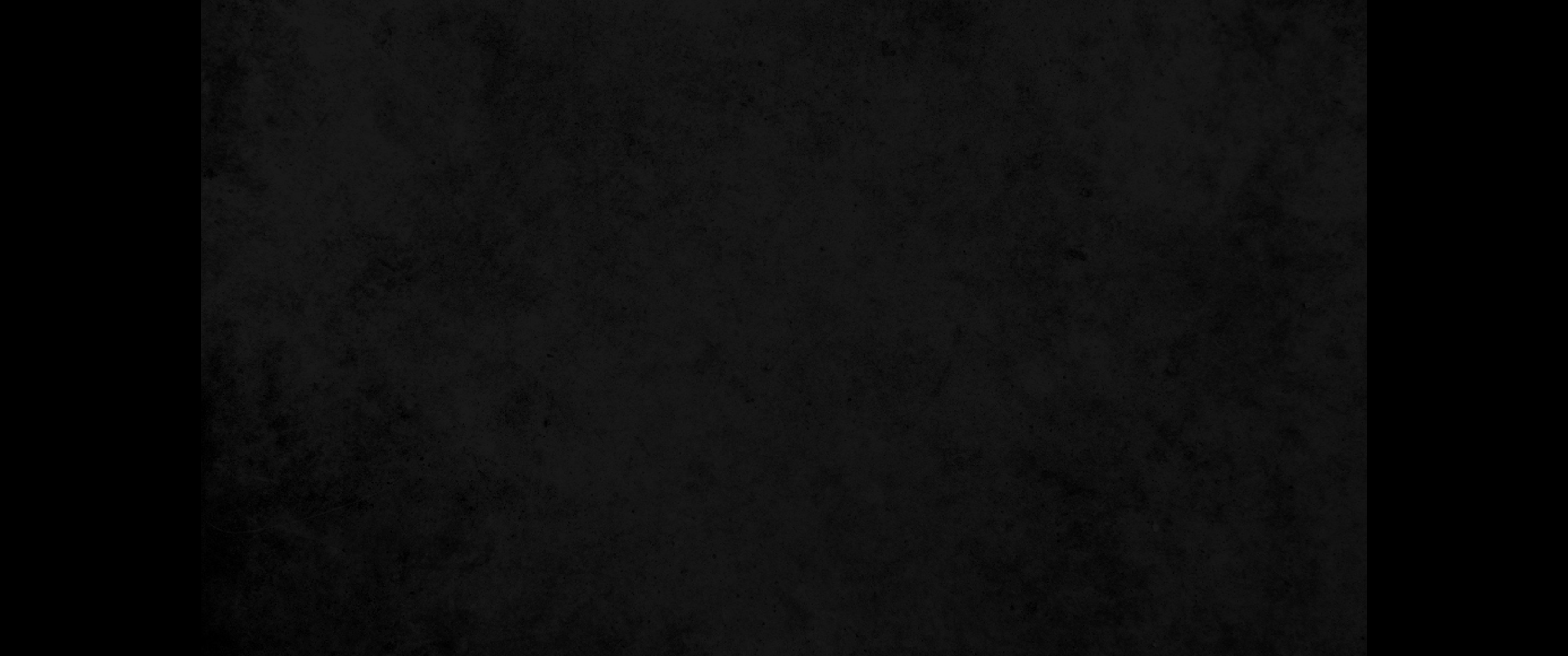 16. 첫째 달 열넷째 날은 여호와를 위하여 지킬 유월절이며16. " 'On the fourteenth day of the first month the LORD's Passover is to be held.
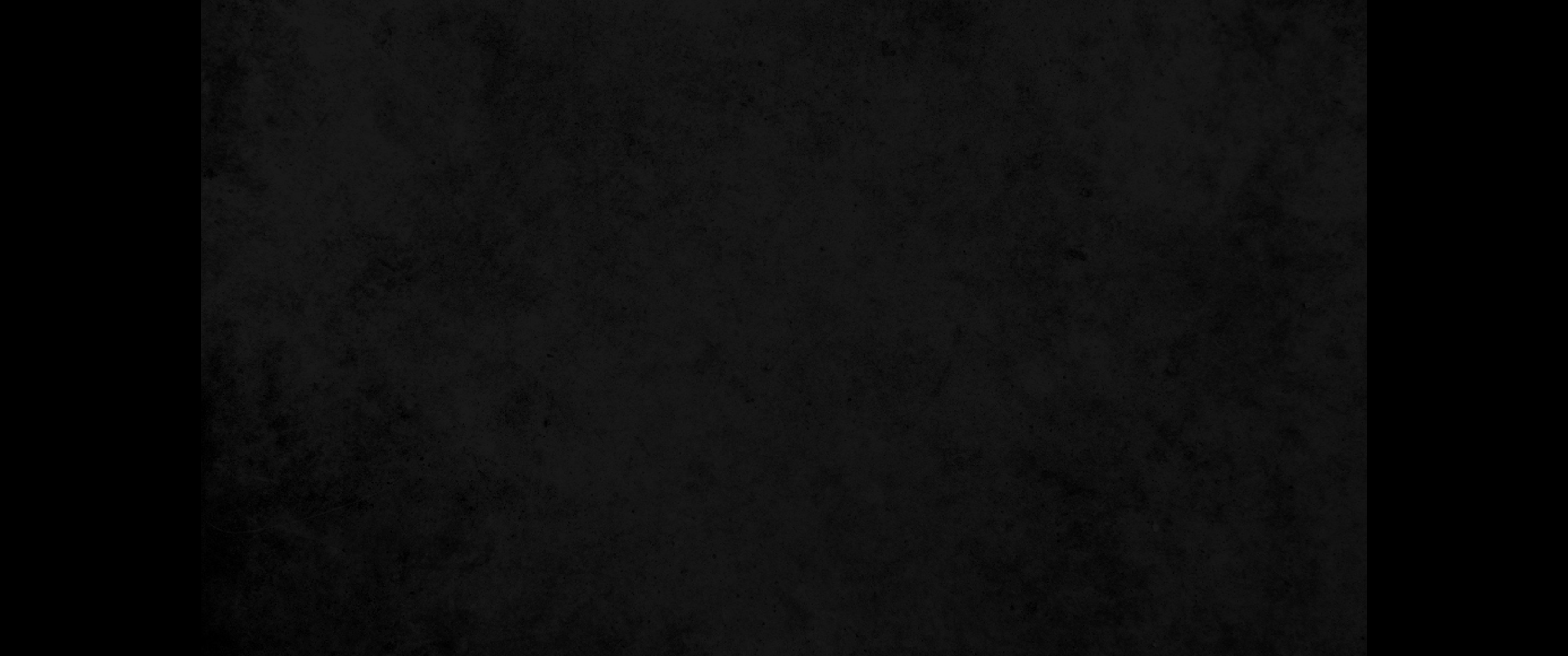 17. 또 그 달 열다섯째 날부터는 명절이니 이레 동안 무교병을 먹을 것이며17. On the fifteenth day of this month there is to be a festival; for seven days eat bread made without yeast.
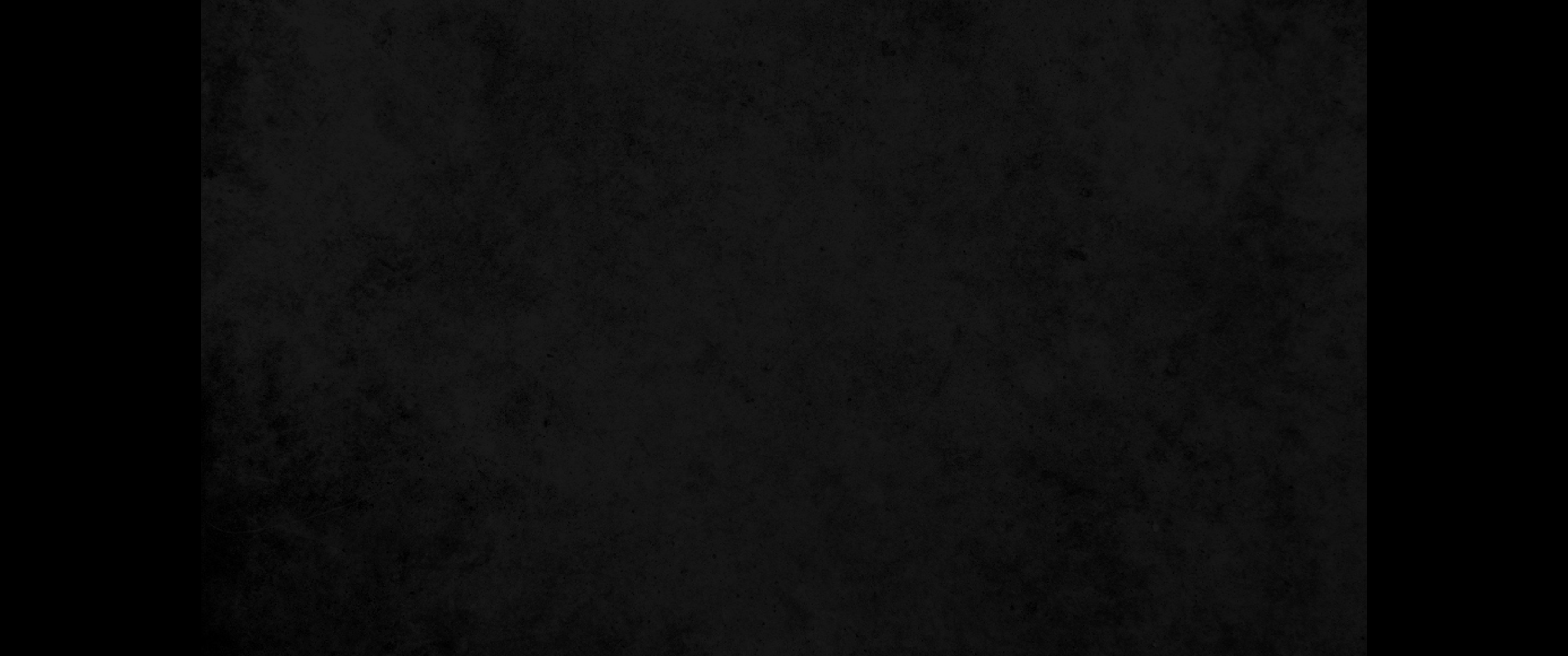 18. 그 첫날에는 성회로 모일 것이요 아무 일도 하지 말 것이며18. On the first day hold a sacred assembly and do no regular work.
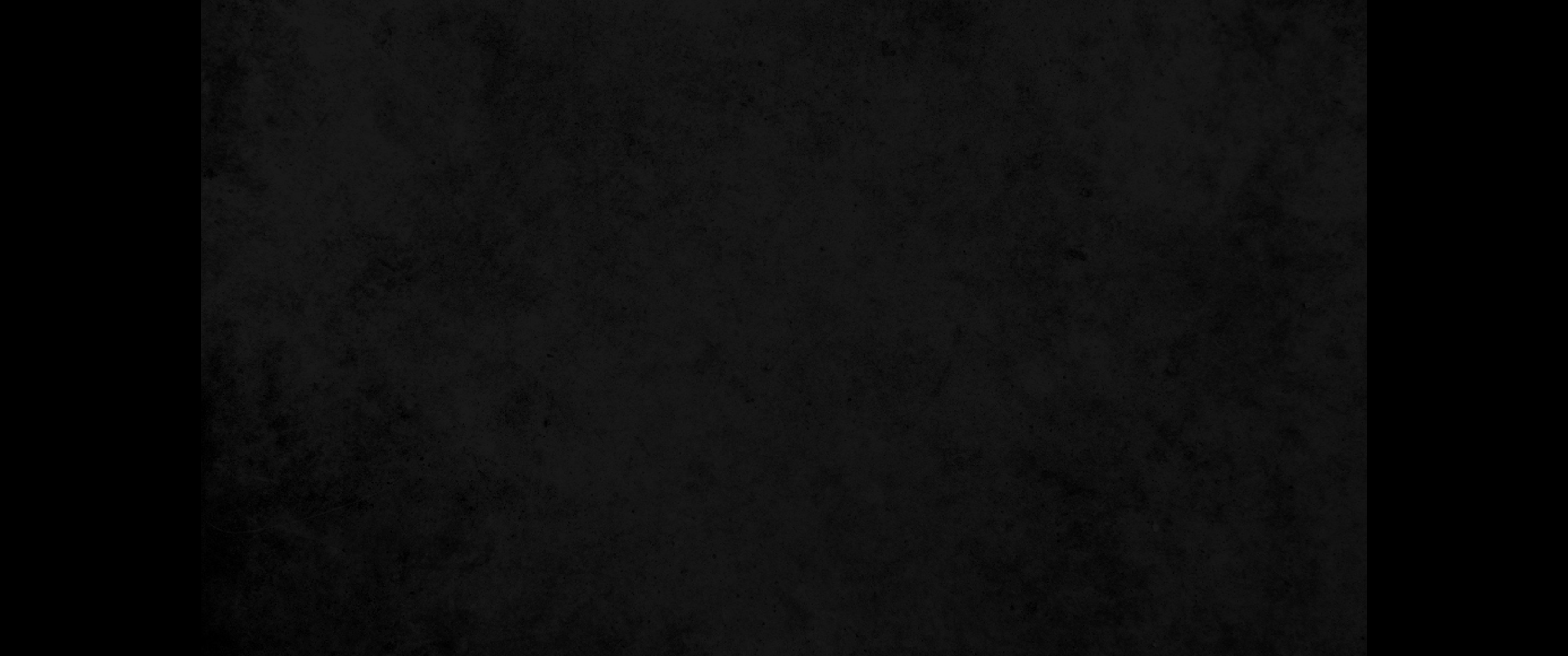 19. 수송아지 두 마리와 숫양 한 마리와 일 년 된 숫양 일곱 마리를 다 흠 없는 것으로 여호와께 화제를 드려 번제가 되게 할 것이며19. Present to the LORD an offering made by fire, a burnt offering of two young bulls, one ram and seven male lambs a year old, all without defect.
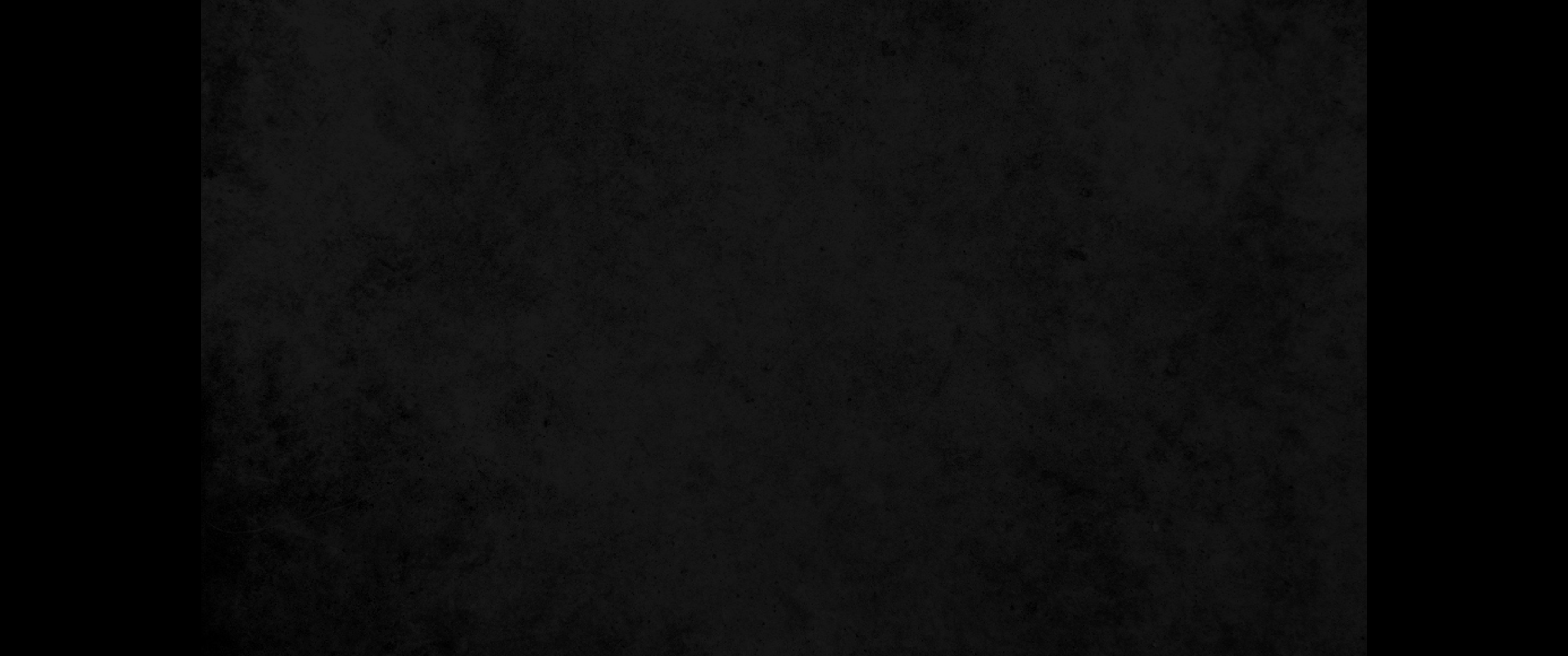 20. 그 소제로는 고운 가루에 기름을 섞어서 쓰되 수송아지 한 마리에는 십분의 삼이요 숫양 한 마리에는 십분의 이를 드리고20. With each bull prepare a grain offering of three-tenths of an ephah of fine flour mixed with oil; with the ram, two-tenths;
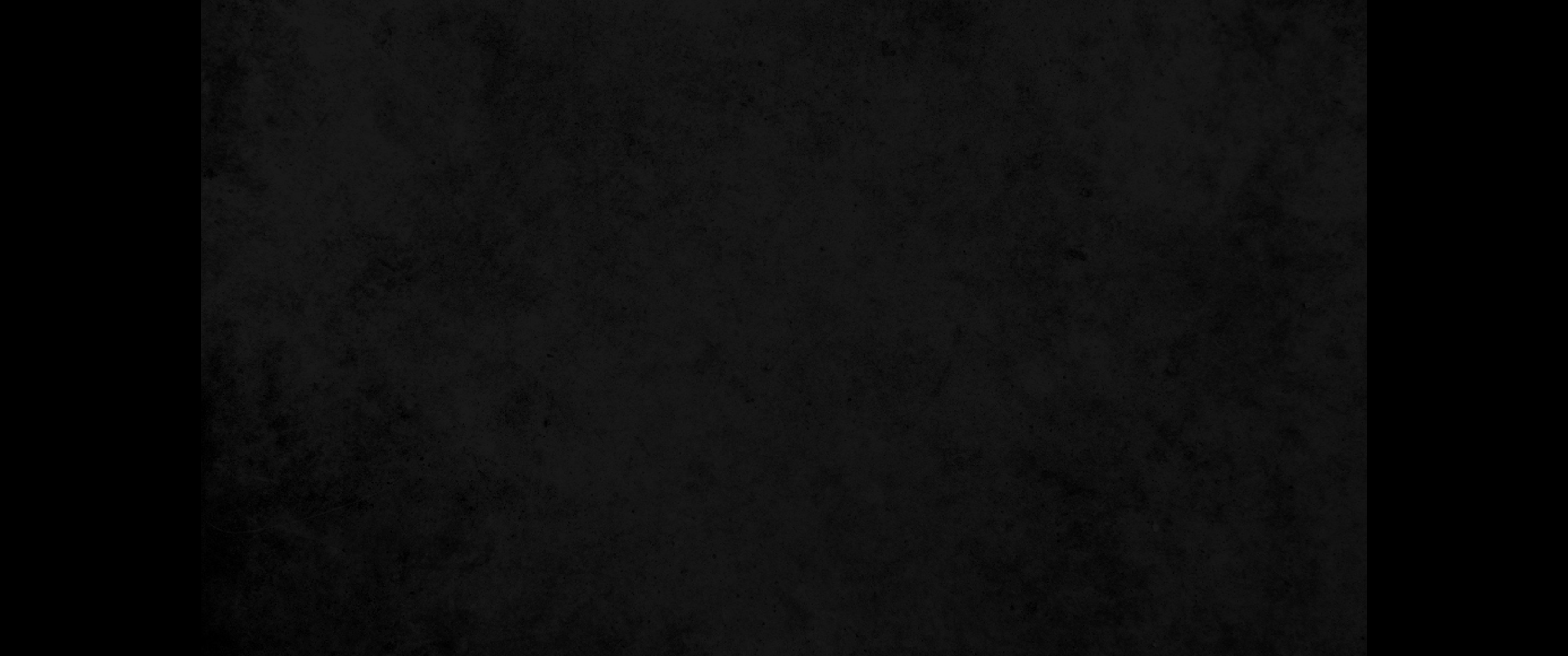 21. 어린 양 일곱에는 어린 양 한 마리마다 십분의 일을 드릴 것이며21. and with each of the seven lambs, one-tenth.
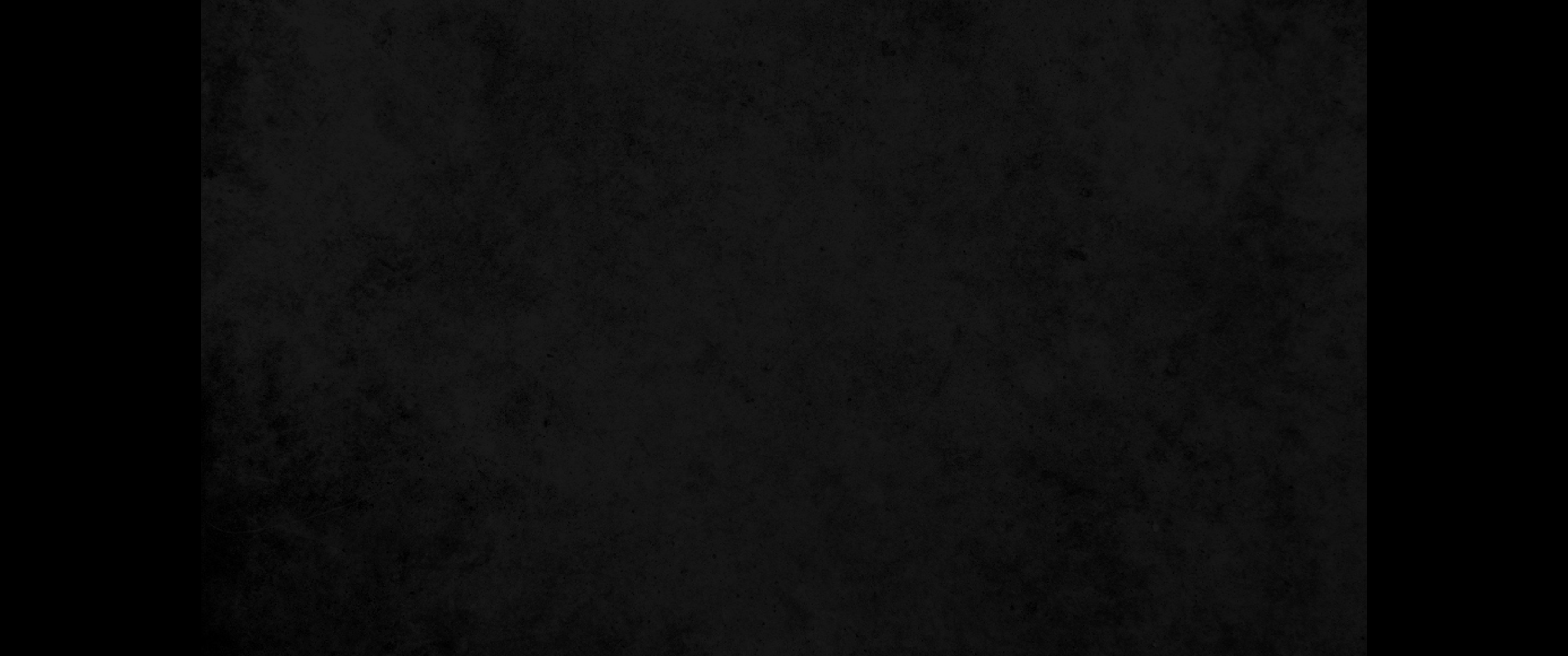 22. 또 너희를 속죄하기 위하여 숫염소 한 마리로 속죄제를 드리되22. Include one male goat as a sin offering to make atonement for you.
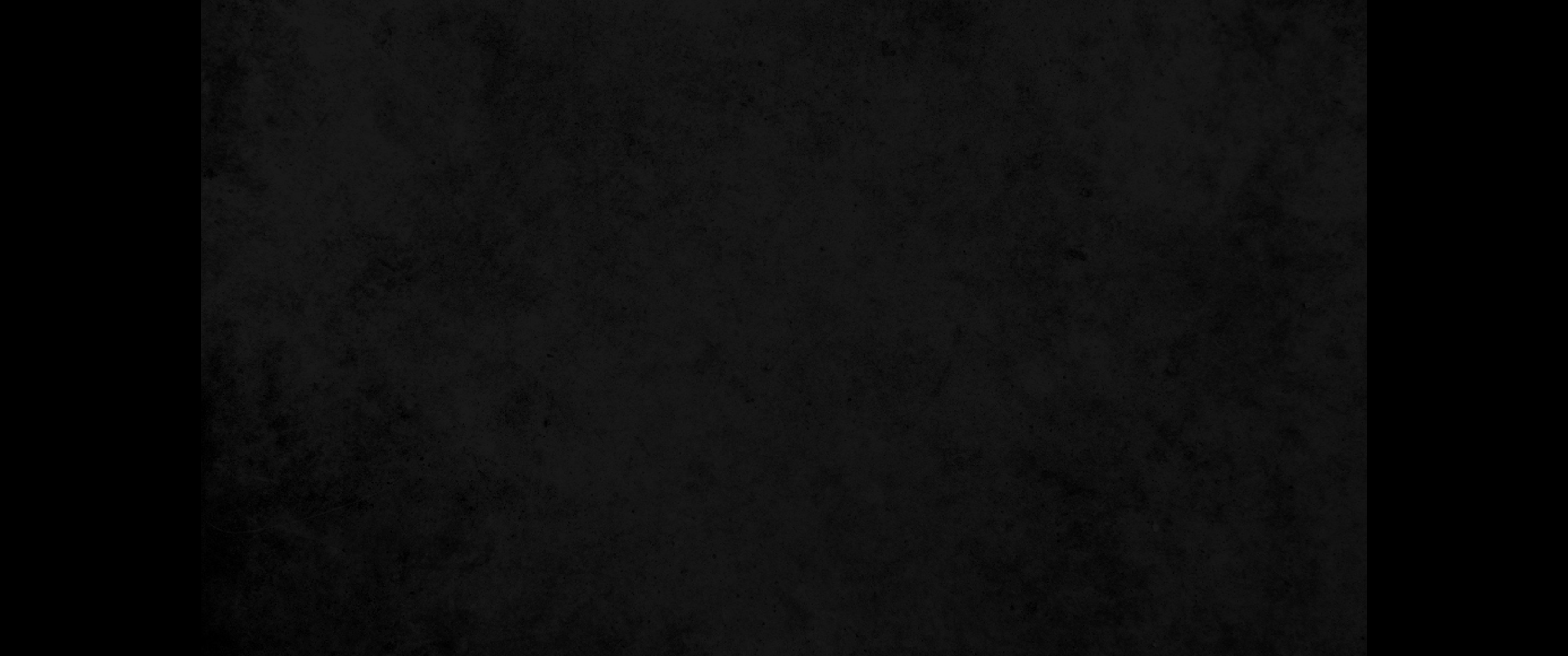 23. 아침의 번제 곧 상번제 외에 그것들을 드릴 것이니라23. Prepare these in addition to the regular morning burnt offering.
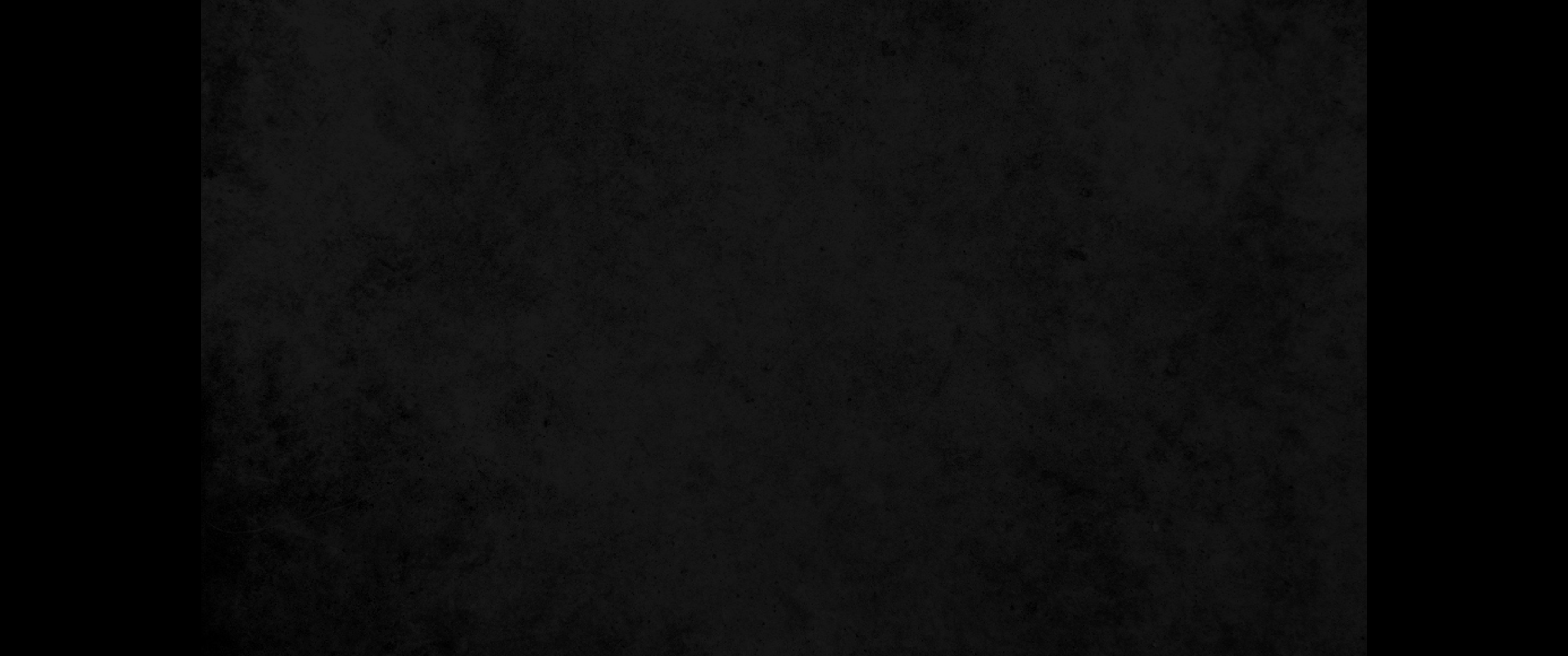 24. 너희는 이 순서대로 이레 동안 매일 여호와께 향기로운 화제의 음식을 드리되 상번제와 그 전제 외에 드릴 것이며24. In this way prepare the food for the offering made by fire every day for seven days as an aroma pleasing to the LORD; it is to be prepared in addition to the regular burnt offering and its drink offering.
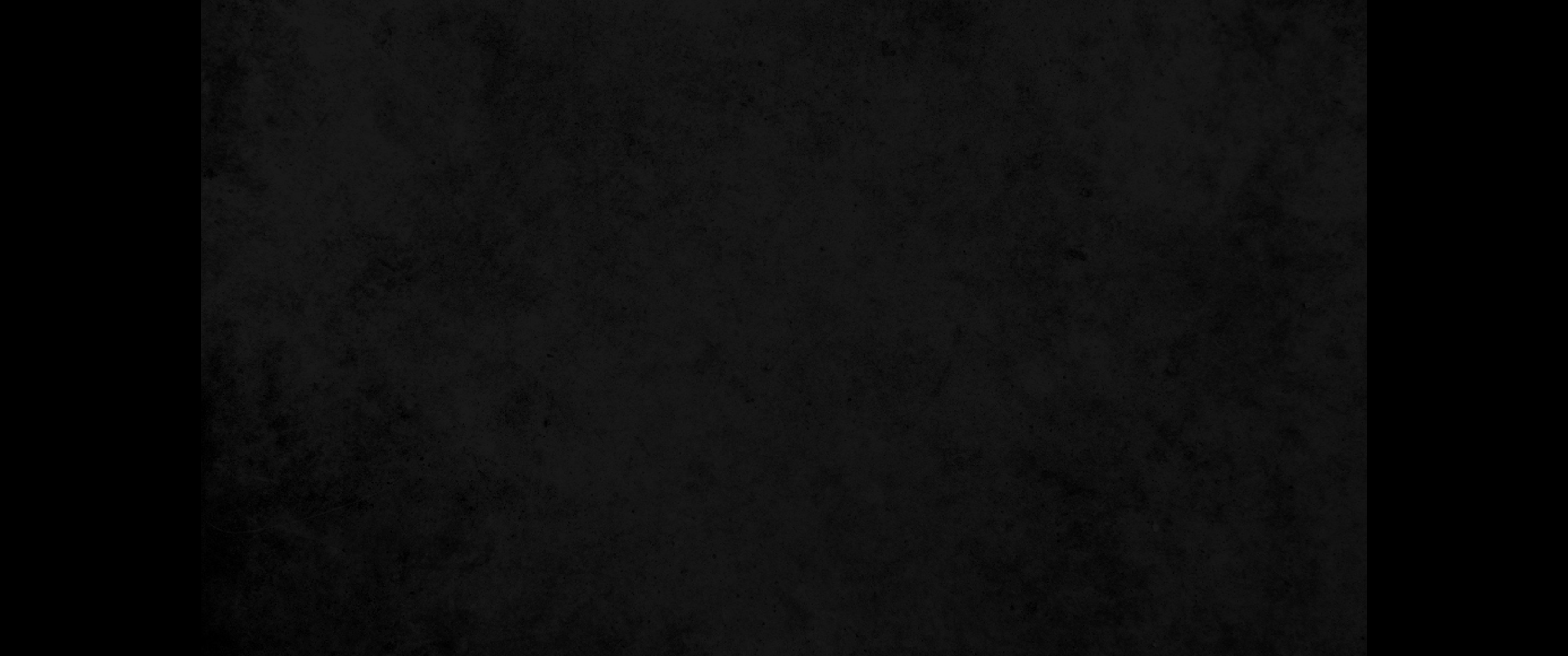 25. 일곱째 날에는 성회로 모일 것이요 아무 일도 하지 말 것이니라25. On the seventh day hold a sacred assembly and do no regular work.
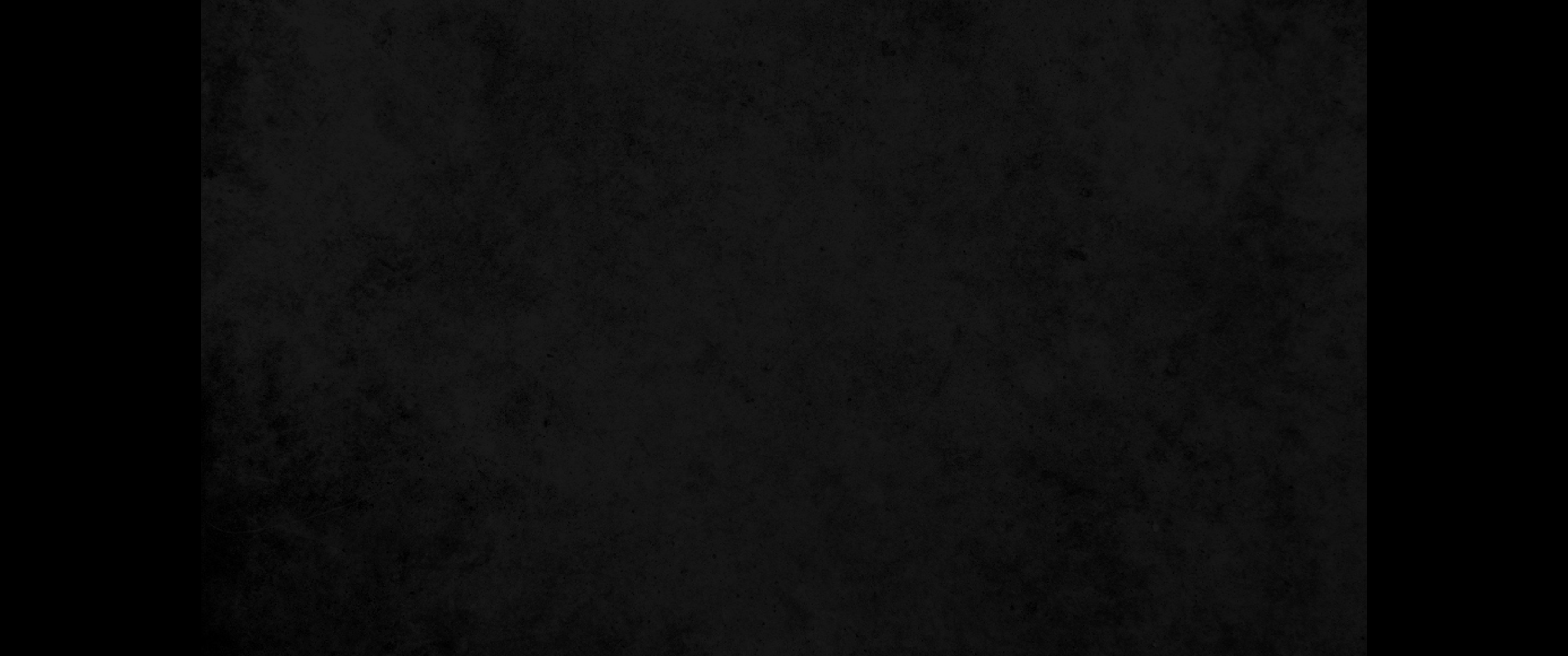 26. 칠칠절 처음 익은 열매를 드리는 날에 너희가 여호와께 새 소제를 드릴 때에도 성회로 모일 것이요 아무 일도 하지 말 것이며26. " 'On the day of firstfruits, when you present to the LORD an offering of new grain during the Feast of Weeks, hold a sacred assembly and do no regular work.
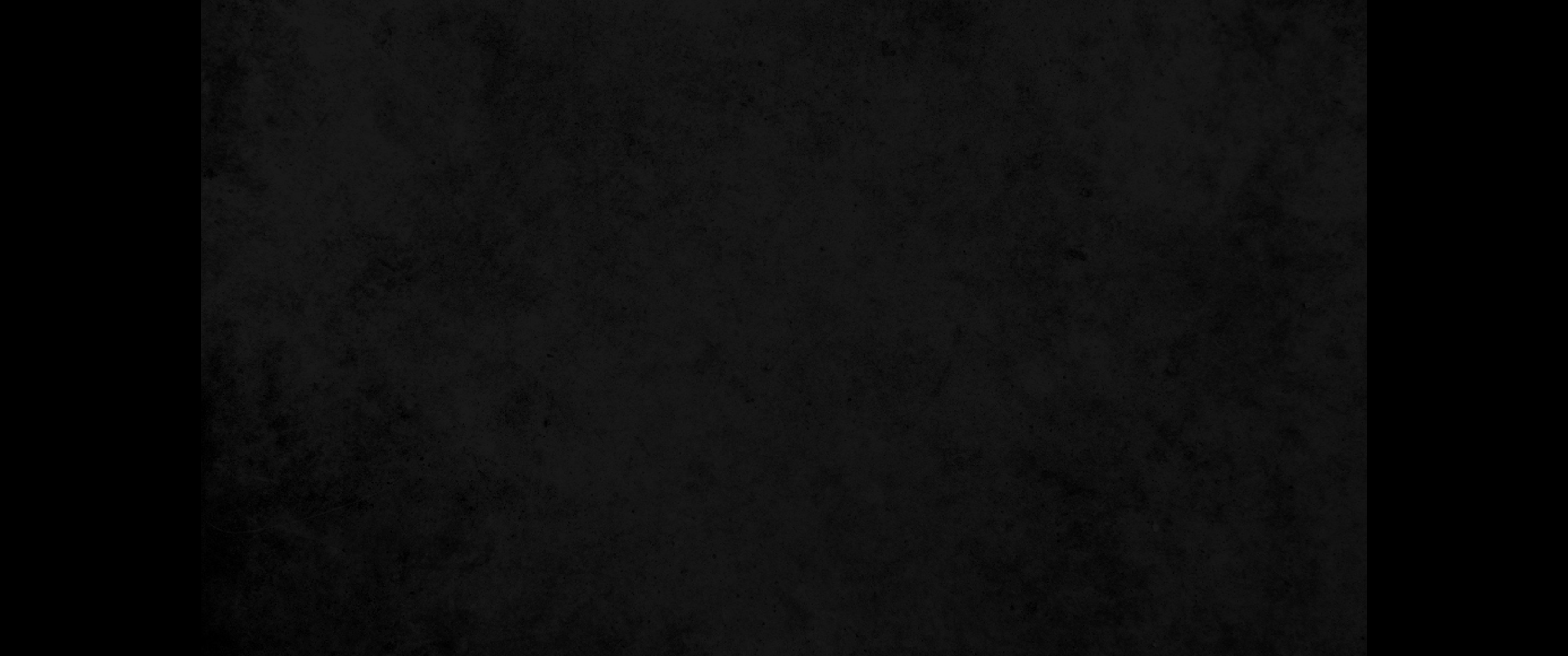 27. 수송아지 두 마리와 숫양 한 마리와 일 년 된 숫양 일곱 마리로 여호와께 향기로운 번제를 드릴 것이며27. Present a burnt offering of two young bulls, one ram and seven male lambs a year old as an aroma pleasing to the LORD.
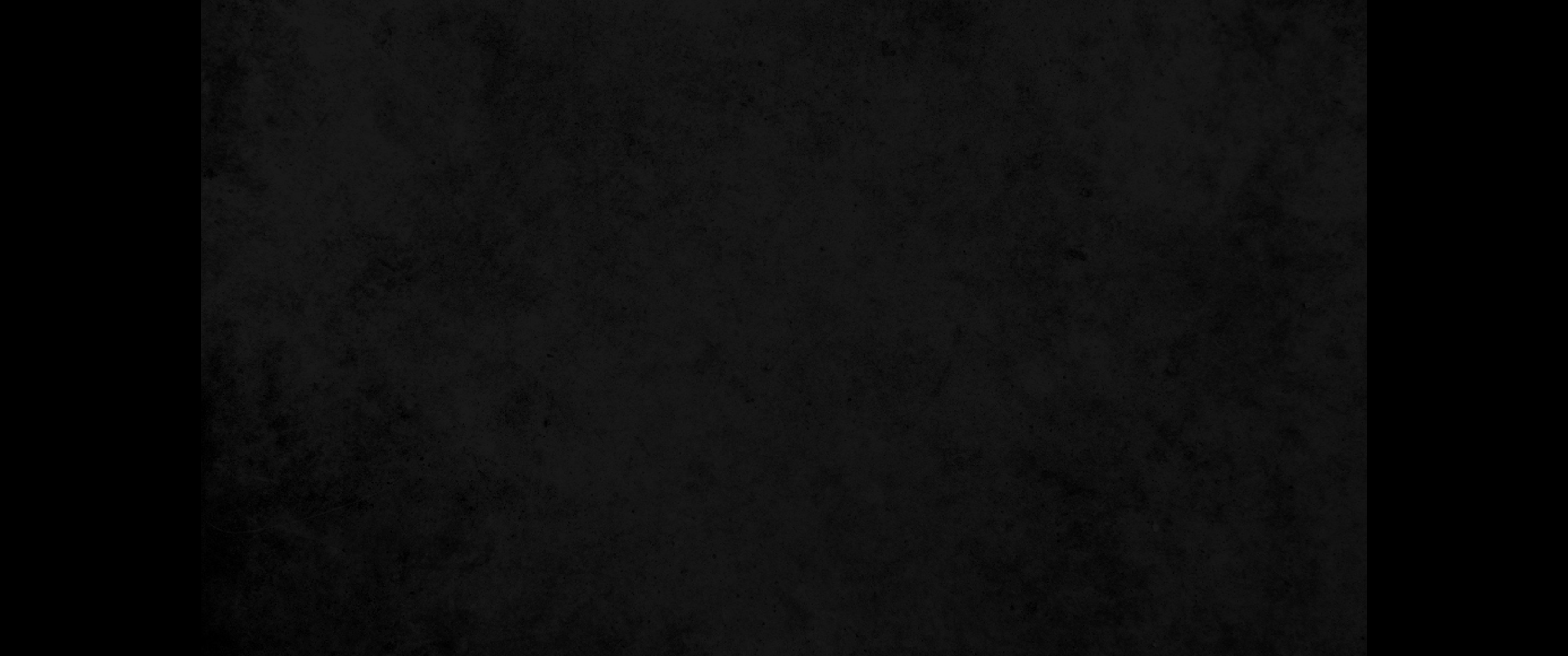 28. 그 소제로는 고운 가루에 기름을 섞어서 쓰되 수송아지 한 마리마다 십분의 삼이요 숫양 한 마리에는 십분의 이요28. With each bull there is to be a grain offering of three-tenths of an ephah of fine flour mixed with oil; with the ram, two-tenths;
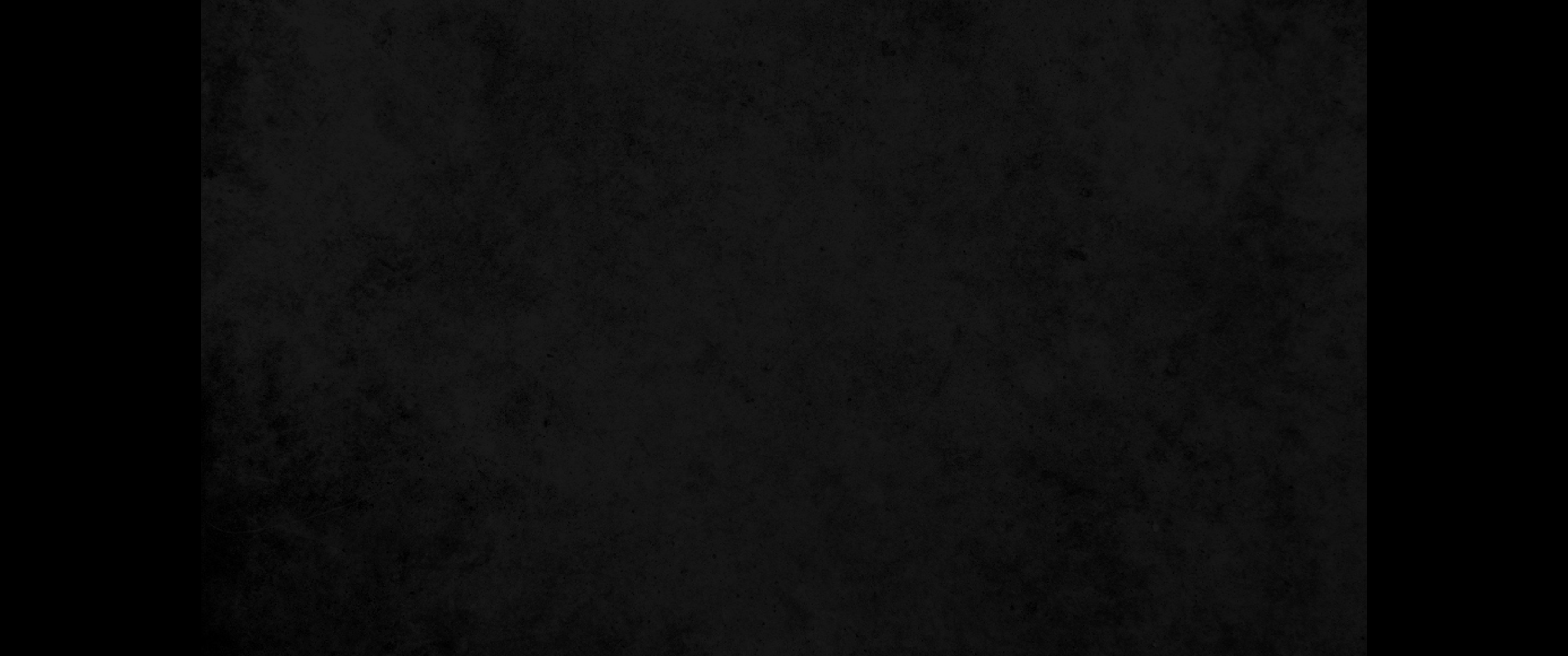 29. 어린 양 일곱 마리에는 어린 양 한 마리마다 십분의 일을 드릴 것이며29. and with each of the seven lambs, one-tenth.
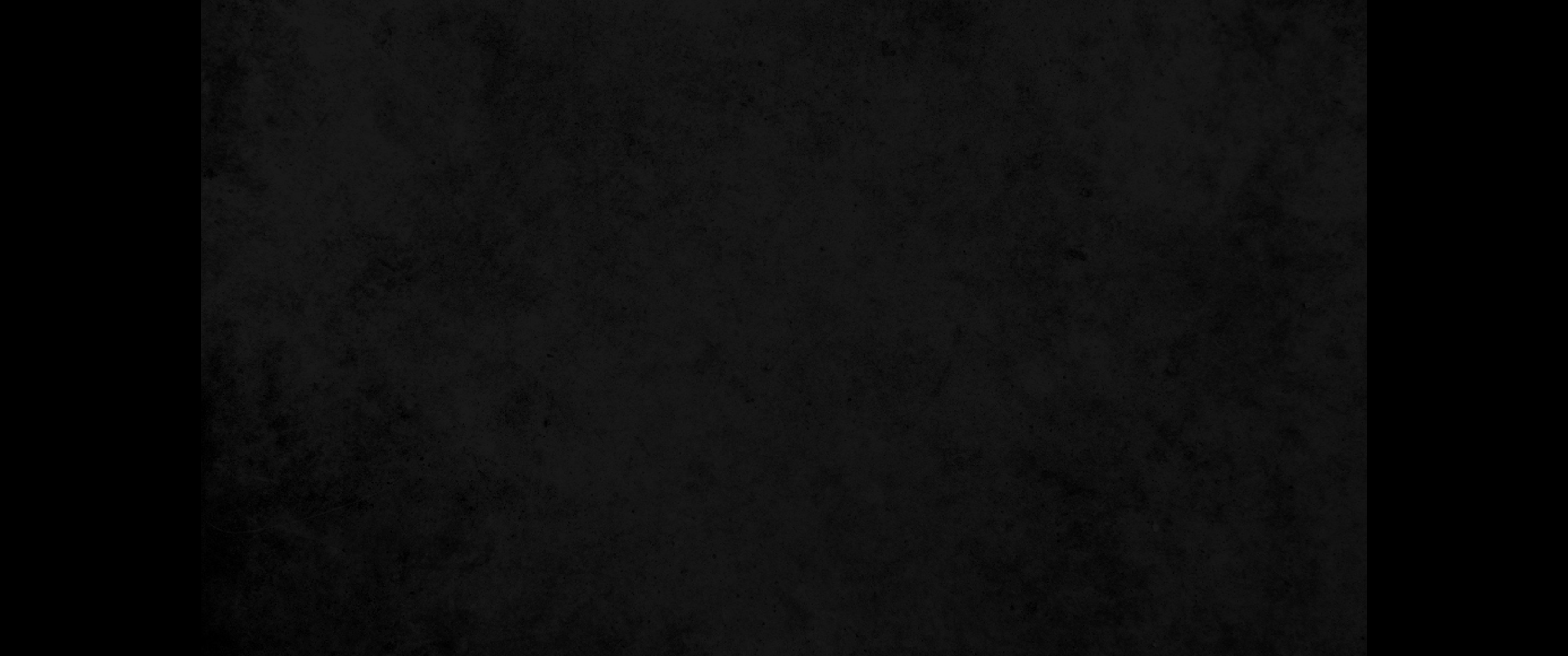 30. 또 너희를 속죄하기 위하여 숫염소 한 마리를 드리되30. Include one male goat to make atonement for you.
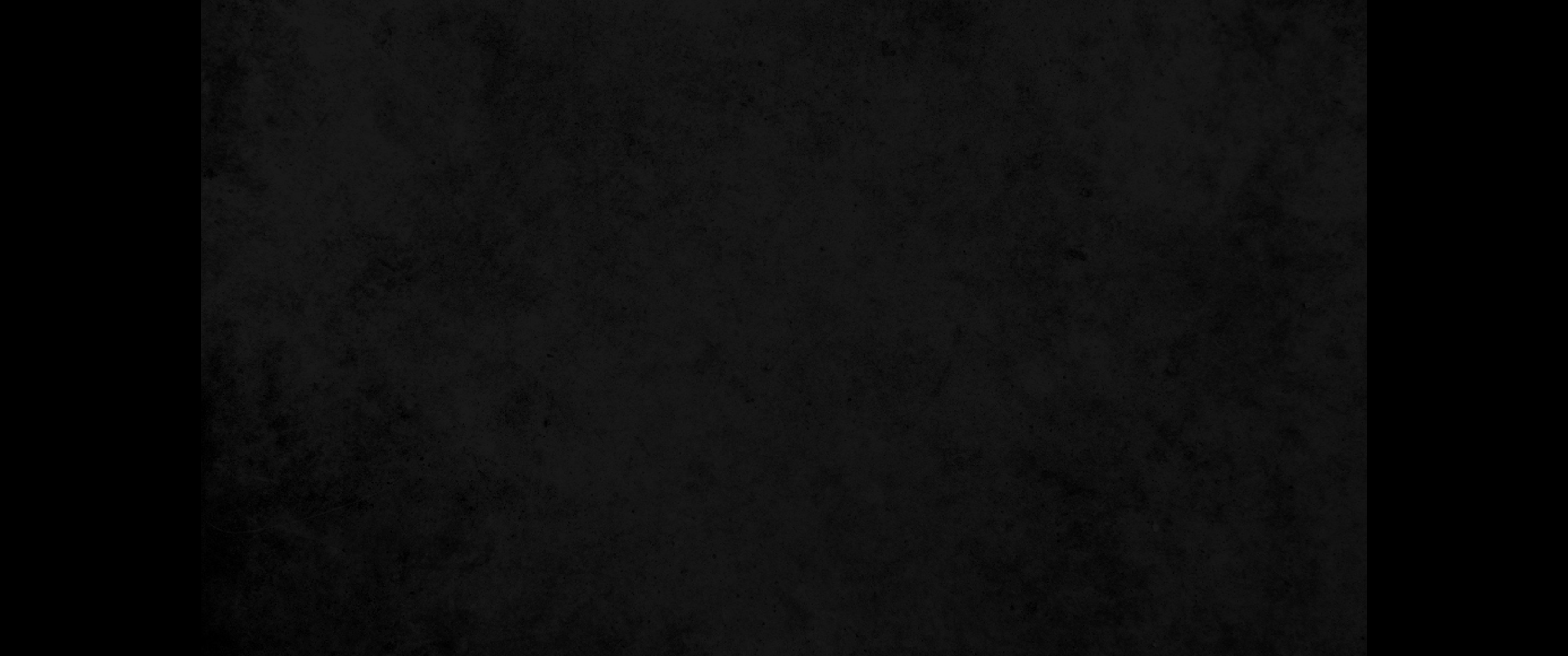 31. 너희는 다 흠 없는 것으로 상번제와 그 소제와 전제 외에 그것들을 드릴 것이니라31. Prepare these together with their drink offerings, in addition to the regular burnt offering and its grain offering. Be sure the animals are without defect.